Just BasicLessons 15 - 16
Mr. Kalmes
Learning Targets
I will be able to explain what a graphical user interface
I will be able to create windows in Just Basic
Lesson 15 & 16
Graphical User Interface (GUI):
it is a part of the computer that allows for creation of windows and other images on the computer
Lesson 15 & 16
Window Commands:

WindowWidth = changes the size of the window width

WindowHeight = changes the size of the window height

UpperLeftX = changes where on the screen the window will open

UpperLeftY = changes where on the screen the window will open
Lesson 15 & 16
Window Commands:

statictext #handle.name, x-pos, y-pos, length, height

textbox #handle.name, x-pos, y-pos, length, height

button #handle.name, “button text”, [section], UL, x-pos, y-pos, length, height

wait & notice

print #handle.name, "!contents? string$"
Lesson 15 & 16
Window Commands:

trap close: properly closes a window
Lesson 15 & 16
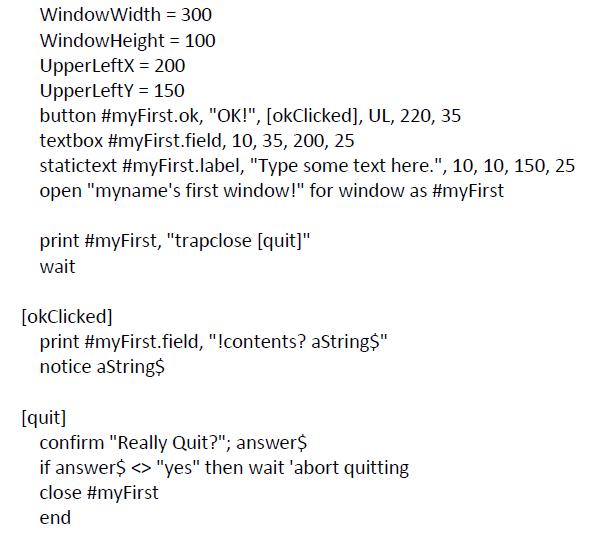 This is an example of a program
Lesson 15 & 16
Challenge Activity:
You need to create an window with static text, text boxes, and 3 buttons. The static text must be instructions on how to use the window. One button must open a notice with what was written in the first text box. The second button must open a second window with some static text. The third button will be a close button that closes the window and ends the program.  Not a trapclose!
Exit Slip
Turn in the following programs:
Challenge Activity

Answer the following question(s):
What type of programs can you make with the GUI